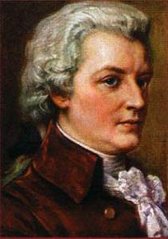 И жив композитор, и души открыты, любовь поселяется в них…
В.А. Моцарт
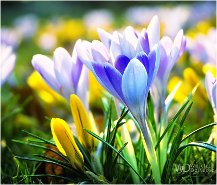 Детство гения
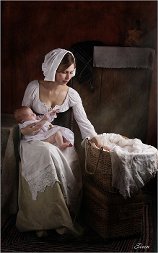 Музыка для детей:
Колыбельная - …
Весенняя песня - …
«Рондо в турецком стиле»(«Турецкий марш»)
Инструментальная музыка-
Настроение - …
Рондо - …
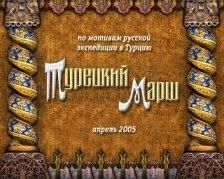 Опера Моцарта «Свадьба Фигаро»
Настроение -
Герои -
Другие оперы -
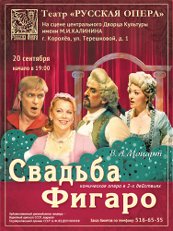 «40 симфония»
Симфония - музыкальный роман о жизни
2 мелодии 1 части какие? -
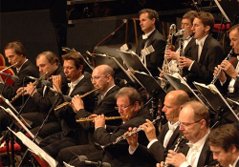 Последнее произведение великого композитора
РЕКВИЕМ - вечный покой
« Моцарт и Сальери»  («Маленькие  
                                       трагедии» А. С. Пушкина)
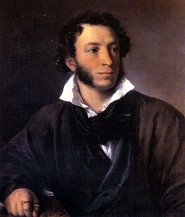 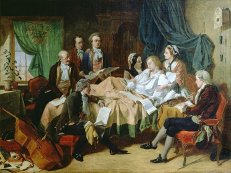 ПОЧЕМУ Я ЛЮБЛЮ МУЗЫКУ МОЦАРТА?
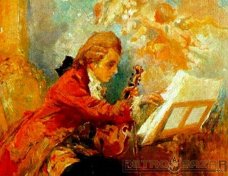